Automotive Technology: Principles, Diagnosis, and Service
Seventh Edition
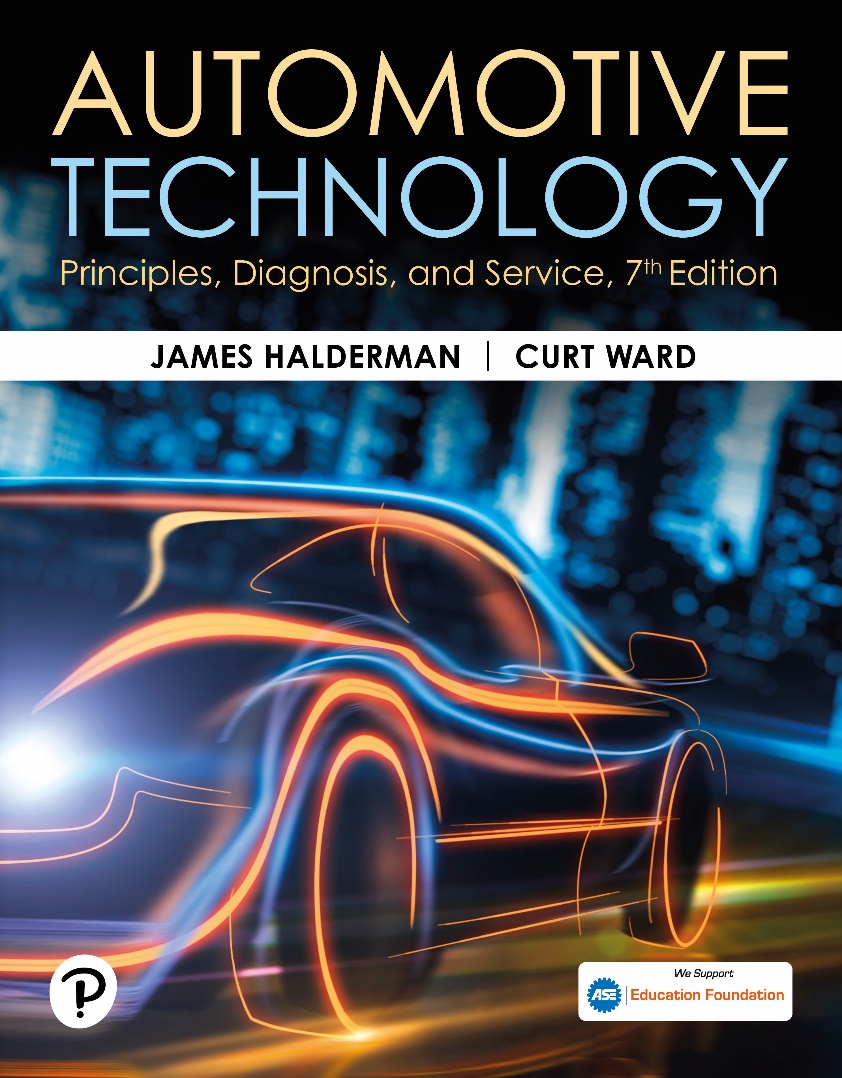 Chapter 80
EVAP and EGR Systems
Copyright © 2023 Pearson Education, Inc. All Rights Reserved
[Speaker Notes: INSTRUCTOR NOTE: This presentation includes text explanation notes, you can use to teach the course.  When in SLIDE SHOW mode, you RIGHT CLICK and select SHOW PRESENTER VIEW, to use the notes.]
Learning Objectives (1 of 2)
80.1 Explain the operation of an evaporative emission control (EVAP) system.
80.2 Discuss enhanced evaporative control systems.
80.3 Discuss leak detection pump systems.
80.4 Discuss onboard refueling vapor recovery.
80.5 Explain how to diagnose the EVAP system.
80.6 Discuss the functions of an evaporative system monitor.
80.7 Discuss the purpose and function of exhaust gas recirculation (EGR) systems.
Learning Objectives (2 of 2)
80.8 Explain the strategies to monitor on-board diagnostics generation II (OBD-II) exhaust gas recirculation (EGR) systems.
80.9 Explain how to diagnose a defective EGR system.
Evaporative Emission Control System (1 of 2)
Purpose and Function
The purpose of the evaporative emission control system is to trap and hold gasoline vapors, also called volatile organic compounds (V O C s).
Common Components
Most E V A P fuel tank filler caps have a built-in pressure-vacuum relief valve.
Evaporative Emission Control System (2 of 2)
E V A P System Operation
The canister is filled with activated charcoal granules that can hold up to one-third of their own weight in fuel vapors.
During engine operation, stored vapors are drawn from the canister into the engine through a hose connected to the throttle body.
The P C M controls when the canister purges on most engines.
Figure 80.1 Capless Fuel Fill
A capless system from a Ford does not use a replaceable cap; instead, it is spring-loaded closed
Frequently Asked Question: Why Should I Stop When Pump Clicks Off?
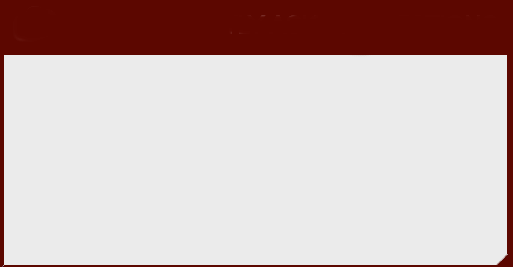 ?   Frequently Asked Question
When Filling My Fuel Tank, Why Should I Stop When the Pump Clicks Off? Every fuel tank has an upper volume chamber that allows for expansion of the fuel when hot. The volume of the chamber is between 10% and 20% of the volume of the tank. For example, if a fuel tank has a capacity of 20 gallons, the expansion chamber volume is from 2 to 4 gallons. A hose is attached at the top of the chamber and vented to the charcoal canister. If extra fuel is forced into this expansion volume, liquid gasoline can be drawn into the charcoal canister. This liquid fuel can saturate the canister and create an overly rich air–fuel mixture when the canister purge valve is opened during normal vehicle operation. This extra-rich air–fuel mixture can cause the vehicle to fail an exhaust emissions test, reduce fuel economy, and possibly damage the catalytic converter. To avoid problems, simply add fuel to the next dime’s worth after the nozzle clicks off. This ensures that the tank is full, yet not overfilled.
Figure 80.2 Charcoal Canister
A charcoal canister can be located under the hood or underneath the vehicle
Figure 80.3 EVAP System
EVAP system includes all of the lines, hoses, and valves, plus the charcoal canister
Figure 80.4 EVAP Operation
EVAP system. Note that when computer turns on the canister purge solenoid valve, manifold vacuum draws any stored vapors from canister into the engine. Manifold vacuum also is applied to pressure control valve. When this valve opens, fumes from fuel tank are drawn into charcoal canister and into the engine. When solenoid valve is turned off (or engine stops and there is no manifold vacuum), pressure control valve is spring-loaded shut to keep vapors inside the fuel tank from escaping to the atmosphere
Animation: Evaporative Emission Control System(Animation will automatically start)
Question 1: ?
What is the purpose of the evaporative system?
Answer 1
To trap and hold gasoline vapors.
Nonenhanced Evaporative Control Systems
This term refers to evaporative systems that had limited diagnostic capabilities.
This system does not check for leaks.
The P C M also has the capability of monitoring the integrity of the purge solenoid and circuit.
Nonenhanced E V A P systems use either a canister purge solenoid or a vapor management valve to control purge vapor.
Enhanced Evaporative Control Systems (1 of 2)
Background
Produced between 1996-2000 must be able to detect a leak as small as 0.040 inches in diameter.
Beginning in 2000, enhanced systems started a phase-in of 0.020-inch diameter leak detection.
All vehicles built after 1995 have enhanced E V A P systems with the ability to detect purge flow and system leakage.
Enhanced Evaporative Control Systems (2 of 2)
Vent Valve
Canister vent valve is a normally open valve and is closed only when commanded by the P C M during testing of the system.
Purge Valve
Canister purge valve, also called canister purge (C A N P) solenoid, is normally closed and is pulsed open by the P C M during purging.
Figure 80.5 Enhanced EVAP
Enhanced EVAP system able to perform system and leak detection diagnosis
[Speaker Notes: TECH TIP: Problems after Refueling? Check the Purge Valve
The purge valve is normally closed and open only
when the PCM is commanding the system to purge.
If the purge solenoid becomes stuck in the open
position, gasoline fumes are allowed to flow directly
from the gas tank to the intake manifold. When
refueling, this results in a lot of fumes being forced
into the intake manifold and, as a result, causes a
hard-to-start condition after refueling. This also results
in a rich exhaust, and likely black exhaust, when first
starting the engine after refueling. While the purge
solenoid is usually located under the hood of most
vehicles and is less subject to rust and corrosion, as
with the vent valve, it can still fail.]
Leak Detection Pump
Operation
Purge solenoid is normally closed.
Vent valve in the l d p is normally open. Filtered fresh air is drawn through the L D P to the canister.
L D P uses a spring attached to a diaphragm to apply pressure (7.5 in. H2O) to the fuel tank (during pump period).
P C M monitors the L D P switch that is triggered if the pressure drops in the fuel tank.
Shorter pump period, larger the leak. The longer the pump period, the smaller the leak.
Figure 80.6 Leak Detection Pump
A leak detection pump (LDP) used on some Chrysler and other vehicles to pressurize (slightly) the fuel system to check for leaks
Onboard Refueling Vapor Recovery
Purpose and Function (ORVR)
Prevent fuel vapors from escaping to atmosphere during refueling.
Operation
Reduced-size filler tube creates an aspiration effect, which tends to draw outside air into the filler tube.
During refueling, fuel tank is vented to charcoal canister.
Figure 80.7 Restricted Fuel Fill
A restricted fuel fill pipe shown on vehicle with the interior removed
Question 2: ?
What is the purpose of the O R V R system?
Answer 2
To prevent gasoline vapors from escaping to the atmosphere during refueling.
Diagnosing EVAP System
Symptoms
Common engine performance problems that can be caused by a fault in this system include the following:
Poor fuel economy
Poor performance
Locating Leaks in the System
Smoke machine testing
Nitrogen gas pressurization
Figure 80.8 Leak Message
Some vehicles display a message if an evaporative control system leak is detected that could be the result of a loose gas cap
Figure 80.9 Leak Testing
To test for a leak, this tester was set to the 0.020-inch hole and turned on. The ball rose in the scale on the left, and the red arrow was moved to that location. If, when testing the system for leaks, the ball rises higher than the arrow, then the leak is larger than 0.02 inch. If the ball does not rise to the level of the arrow, the leak is smaller than 0.020 inch
Figure 80.10 Smoke Testing
This unit is applying smoke to the fuel tank through an adapter, and the leak was easily found to be the gas cap seal
Animation: Evaporative Emissions Control System Test(Animation will automatically start)
Figure 80.11 Emission Tester
An emission tester that uses nitrogen to pressurize the fuel system
Evaporative System Monitor
O B D-I I Requirements
O B D-I I not only detect faults, but also periodically test various systems and alert the driver before emissions-related components are harmed by system faults.
Pressurized Test Method
Pressure in the system is monitored by a fuel tank pressure sensor when the monitor is in progress.
Engine-Off Natural Vacuum Test Method
Sealed system will draw into a slight vacuum as the tank cools. 
P C M monitors change after vehicle has been shut off.
Figure 80.12 Tank Pressure Sensor
The fuel tank pressure sensor (black unit with three wires) looks like a MAP sensor and is usually located on top of the fuel pump module (white unit
Figure 80.13 Tank Collapse
A tank car was cleaned using steam, and then both bottom drain and the top vent were closed. The next day, tank had collapsed because of the air pressure difference when the inside cooled. The higher outside air pressure caused the tank to collapse
Figure 80.14 Cap Message
This Toyota cap warns that the check engine light comes on if not tightened until one click
[Speaker Notes: TECH TIP: Always Tighten the Cap Correctly
Many DTCs are set because the gas cap has not been
properly installed. To be sure that a screw-type gas cap
is properly sealed, tighten it until you hear three clicks.
The clicking is a ratchet device, and the clicking does
not harm the cap. Therefore, if a P0440 or similar DTC
is set, check the cap. ● SEE FIGURE 80–14]
Typical EVAP Monitor (1 of 2)
P C M runs E V A P monitor when enable criteria are met:
Barometric pressure (B A R O) > 70 kPa (20.7 in. Hg or 10.2 P S I)
I A T and E C T between 39°F and 86°F (4°C to 30°C) at engine start-up
E C T and I A T within 3°F of each other at engine start-up
Fuel level within 15% to 85%
Throttle position (T P) sensor between 9% and 35%
Typical EVAP Monitor (2 of 2)
Running E V A P Monitor
Four tests are performed during a typical E V A P monitor. A D T C is assigned to each test:
Weak vacuum test (P0440–large leak)
No flow during purging (P0441–no flow during purging)
Small leak test (P0442–small leak)
Excess vacuum test (P0446)
Figure 80.15 Tank Pressure
To easily check the fuel tank pressure sensor, remove the cap, and the sensor should read about 1.7 volts
Figure 80.16 Fuel Level
The fuel level must be above 15% and below 85% before the EVAP monitor runs on most vehicles
[Speaker Notes: TECH TIP: Keep the Fuel Tank Properly Filled
Most evaporative system monitors do not run unless
the fuel level is between 15% and 85%. In other words,
if a driver always runs with close to an empty tank or
always tries to keep the tank full, the EVAP monitor
may not run. ● SEE FIGURE 80–16.]
Question 3: ?
What are the two O B D-I I test methods used when testing evaporative systems?
Answer 3
A pressurized test and engine-off natural vacuum.
Exhaust Gas Recirculation Systems   (1 of 5)
Introduction
E G R is an emission control system that lowers the amount of nitrogen oxides (N Ox) formed during combustion.
N Ox Formation
Nitrogen (N 2) and oxygen (O 2) molecules bond to form N Ox (N O, N O2) when combustion flame front temperatures exceed 2,500°F (1,370°C).
Exhaust Gas Recirculation Systems   (2 of 5)
Controlling N Ox
The E G R system routes small quantities, usually between 6% and 10%, of exhaust gas into the intake manifold.
The result is a lower peak combustion temperature.
E G R System Operation
Typically only used when the engine is above idle.
Not used at idle, during warm-up, and at wide-open throttle.
Exhaust Gas Recirculation Systems   (3 of 5)
Positive and Negative Back Pressure E G R Valves
Positive back pressure E G R valves require a positive back pressure in the exhaust system.
Negative back pressure E G R valves react to a low-pressure pulse created by the exhaust valve, by closing a small internal valve, which allows the E G R valve to be opened by vacuum.
Computer-Controlled E G R Systems
Most vehicles today use the powertrain control module (P C M) to operate the E G R system.
Exhaust Gas Recirculation Systems   (4 of 5)
E G R Valve Position Sensors
A linear potentiometer on the top of the E G R valve stem indicates valve position to the P C M.
Digital E G R Valves
The digital E G R valve consists of three solenoids controlled by the powertrain control module (P C M).
Each solenoid controls a different size orifice in the base.
It can produce any of seven different flow rates.
Exhaust Gas Recirculation Systems   (5 of 5)
Linear E G R
A linear E G R valve contains a pulse-width modulated solenoid to precisely regulate exhaust gas flow and a feedback potentiometer that signals the P C M regarding the actual position of the valve.
Figure 80.17 Red Brown Haze
Nitrogen oxides (NOx) create a red-brown haze that often hangs over major cities
Figure 80.18 EGR Valve
When the EGR valve opens, the exhaust gases flow through the valve and into passages in the intake manifold
Figure 80.19 EGR Position Sensor
An EGR valve position sensor on top of an EGR valve.
Figure 80.20 Digital EGR Valve
Digital EGR valve as used on some older General Motors engines.
Figure 80.21 GM Linear EGR
General Motors linear  EGR valve
Figure 80.22 EGR Operation
EGR valve pintle is pulse-width modulated and a three-wire potentiometer provides pintle-position information back to the PCM
[Speaker Notes: TECH TIP: Find the Root Cause
Excessive back pressure, such as that caused by a
partially clogged exhaust system, could cause the
plastic sensors on the EGR valve to melt. Always check
for a restricted exhaust whenever replacing a failed
EGR valve sensor.]
Animation: Exhaust Gas Recirculation, EGR(Animation will automatically start)
Animation: Biodiesel Production(Animation will automatically start)
Question 4: ?
What is the purpose of an E G R system?
Answer 4
To reduce combustion temperatures and lower N Ox tailpipe emissions.
O B D-I I EGR Monitoring Strategies
Purpose and Function
P C M monitors system and alerts the driver and the technician if an emission system is malfunctioning.
Monitoring Strategies
Some manufacturers, such as Chrysler, monitor the difference in the exhaust oxygen sensor’s voltage activity as the E G R valve opens and closes.
Most Fords use an E G R monitor test sensor called a delta pressure feedback E G R (D P F E) sensor.
Many vehicle manufacturers use the manifold absolute pressure (M A P) sensor as the E G R monitor on some applications.
Figure 80.23 Ford DPFE
A typical Ford DPFE sensor and related components
Figure 80.24  OBD-II Active Test
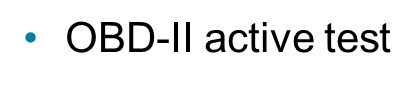 An OBD-II active test. PCM opens EGR valve and then monitors the MAP sensor and RPM to verify that it meets acceptable values
Diagnosing a Defective EGR System (1 of 2)
Symptoms
Detonation (spark knock or ping) during acceleration or during cruise (steady-speed driving)
Excessive oxides of nitrogen (N O x) exhaust emissions
Rough idle or frequent stalling
Poor performance/low power, especially at low engine speed
Diagnosing a Defective EGR System (2 of 2)
E G R Testing Procedures
Check the vacuum diaphragm of the E G R valve to see if it can hold vacuum.
Apply vacuum from a hand-operated vacuum pump and check for proper operation.
Monitor engine vacuum drop.
Animation: EGR System Tests(Animation will automatically start)
Figure 80.25 Honda Passage Plugs
Removing the EGR passage plugs from the intake manifold on a Honda
[Speaker Notes: TECH TIP: Watch Out for Carbon Balls!
EGR valves can get stuck partially open by a chunk of
carbon, and the valve or solenoid tests as defective.
When the valve (or solenoid) is removed, small chunks
or balls of carbon often fall into the exhaust manifold
passage. When the replacement valve is installed, the
carbon balls can be drawn into the new valve again,
causing the engine to idle roughly or stall.
To help prevent this problem, start the engine
with the EGR valve or solenoid removed. Any balls or
chunks of carbon are blown out of the passage by the
exhaust. Stop the engine and install the replacement
EGR valve or solenoid.
TECH TIP: The Snake Trick
The EGR passages on many intake manifolds become
clogged with carbon, which reduces the flow of
exhaust and the amount of exhaust gases in the
cylinders. This reduction can cause spark knock
(detonation) and increased emissions of oxides of
nitrogen (NOx) (especially important in areas with
enhanced exhaust emissions testing).
To quickly and easily remove carbon from exhaust
passages, cut an approximately 1-foot (30-cm) length
from stranded wire, such as garage door guide wire
or an old speedometer cable. Flare the end and place
the end of the wire into the passage. Set your drill
on reverse and turn it on, and the wire pulls its way
through the passage, cleaning the carbon as it goes,
just like a snake in a drainpipe. Some vehicles, such as
Hondas, require that plugs be drilled out to gain access
to the EGR passages. ● SEE FIGURE 80–25.]
E G R-Related O B D-I I Diagnostic Trouble Codes
Question 5: ?
What are the symptoms of a defective E G R system?
Answer 5
Rough idle, spark knock, poor performance, and frequent stalling.
Engine Performance Videos and Animations
Videos Link: (A8) Engine Performance Videos
Animations Link: (A8) Engine Performance Animations
Copyright
This work is protected by United States copyright laws and is provided solely for the use of instructors in teaching their courses and assessing student learning. Dissemination or sale of any part of this work (including on the World Wide Web) will destroy the integrity of the work and is not permitted. The work and materials from it should never be made available to students except by instructors using the accompanying text in their classes. All recipients of this work are expected to abide by these restrictions and to honor the intended pedagogical purposes and the needs of other instructors who rely on these materials.
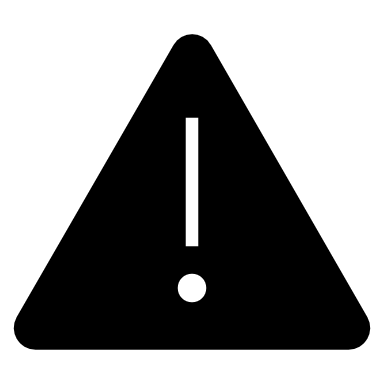